1
VIROSTOP - Business to consumer PR (B2C)
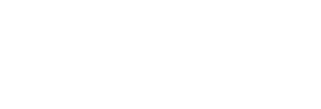 2
Najhodnotnejšie PR výstupy
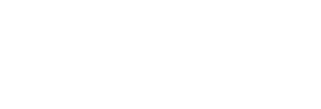 www.topky.sk
3
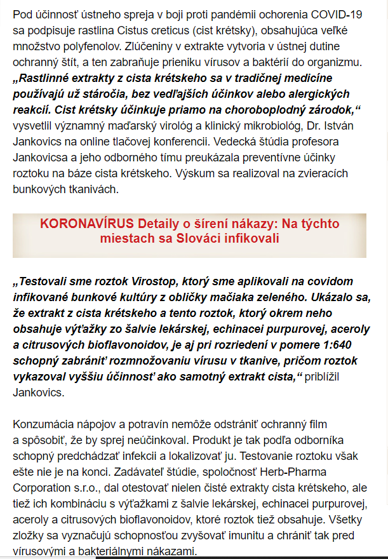 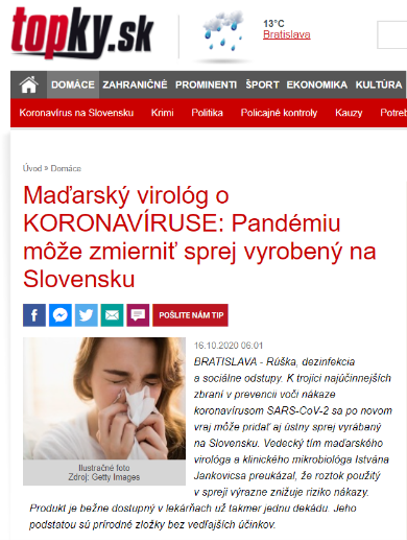 www.pluska.sk
4
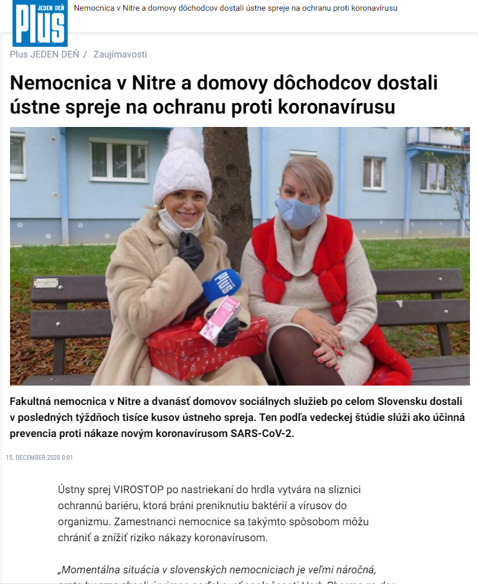 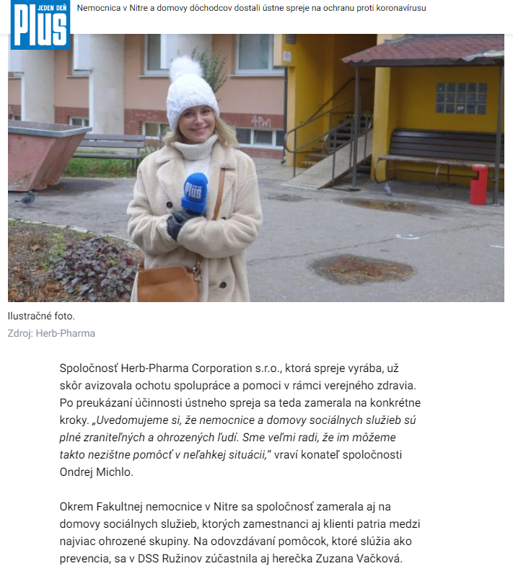 www.startitup.sk
5
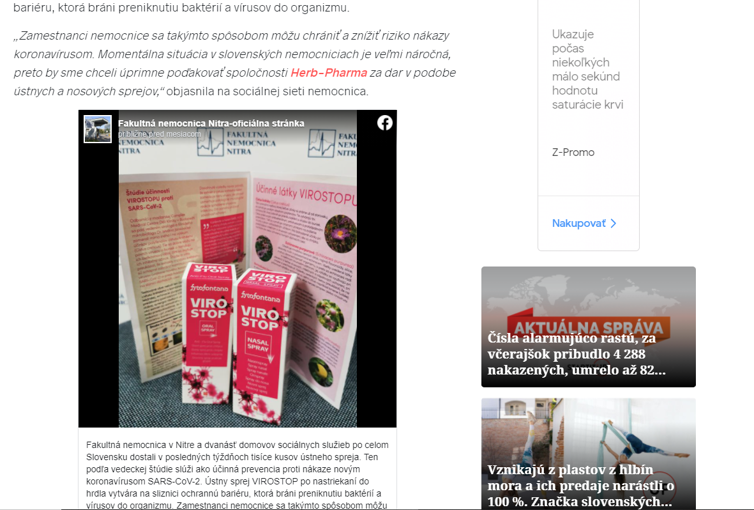 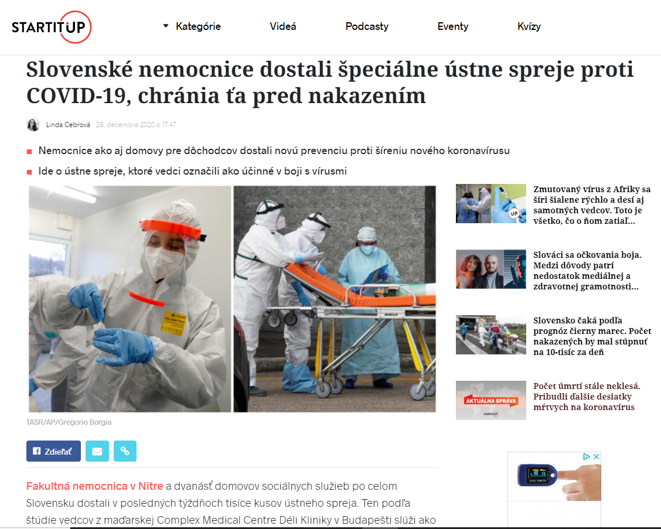 www.pravda.zdravie.sk
6
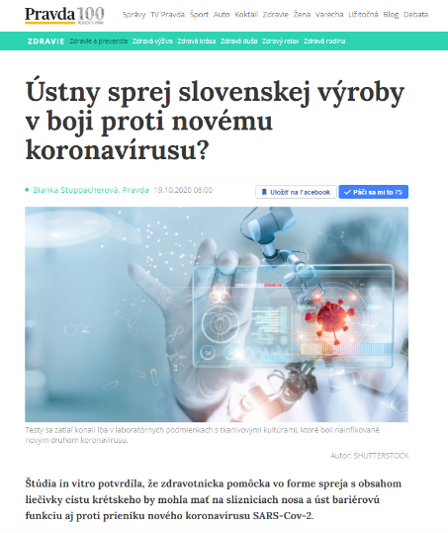 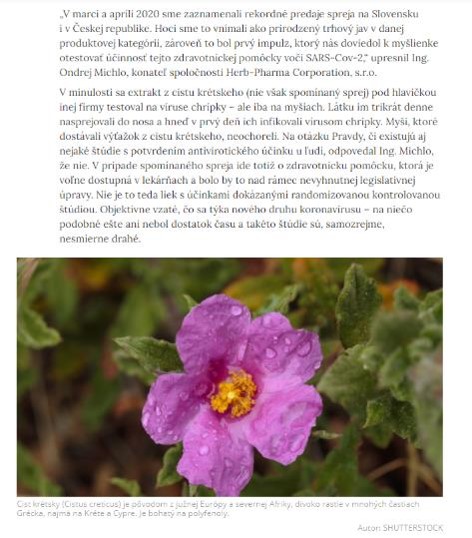 7
Sociálne siete
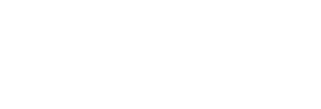 Najúspešnejšie príspevky z pohľadu interakcie
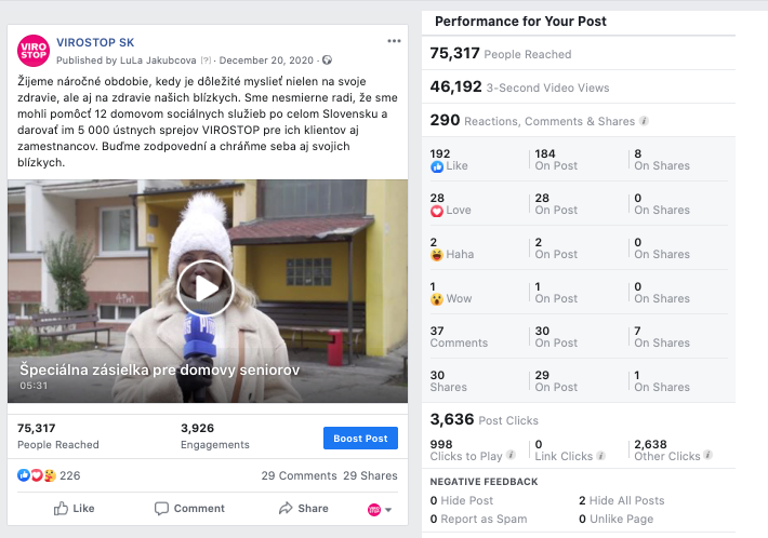 Najúspešnejšie príspevky z pohľadu interakcie
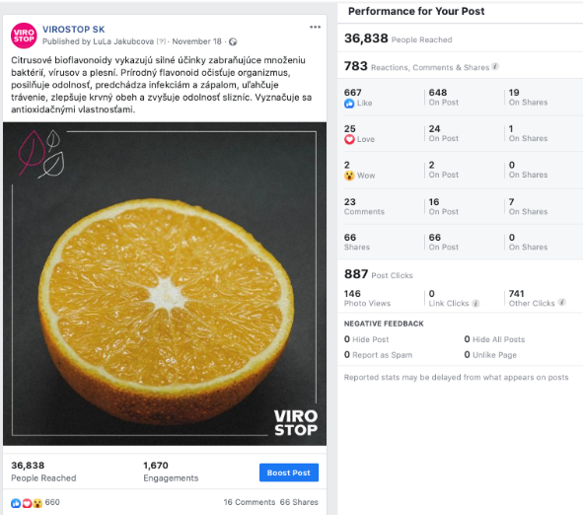